Пристрої компютера
Фотоальбом
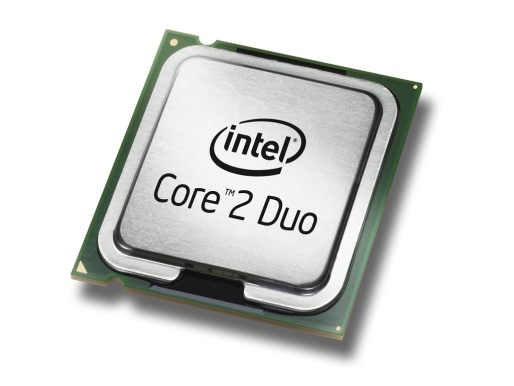 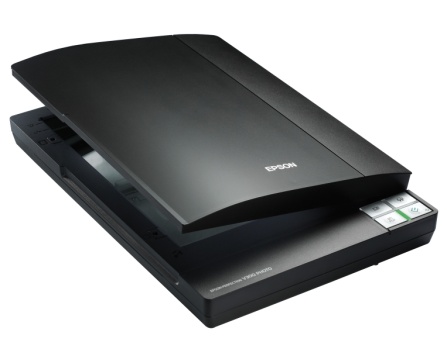 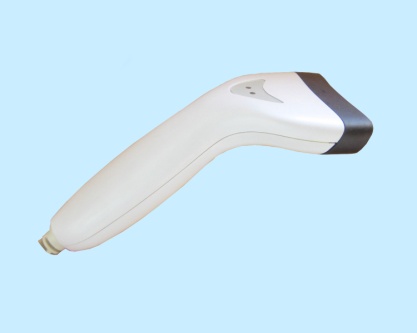 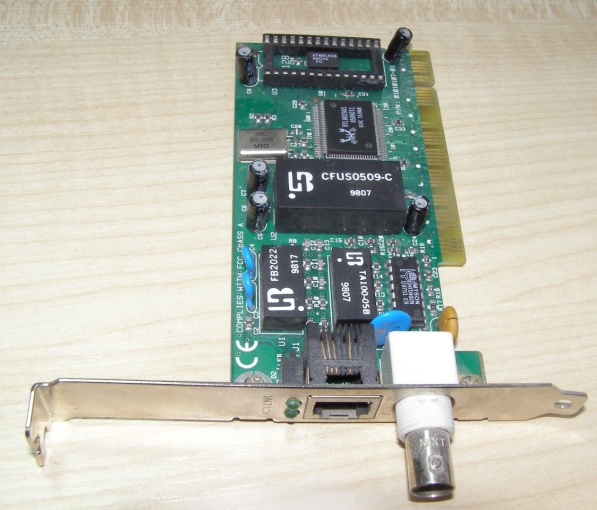 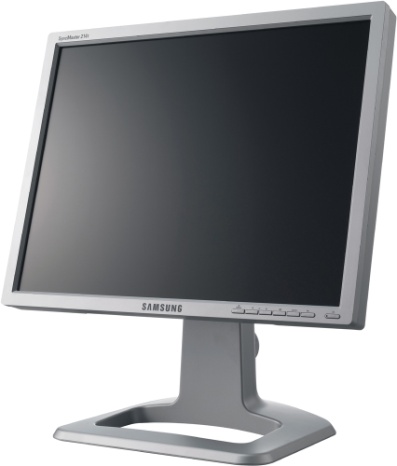 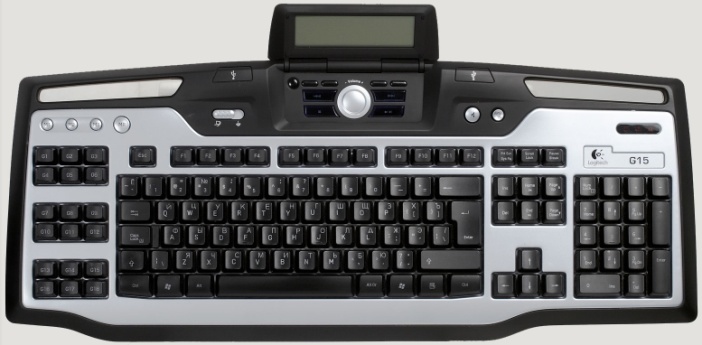 Клавіатура
Процесор
Планшетний сканер
Ручний сканер
Плата мережі
Монітор
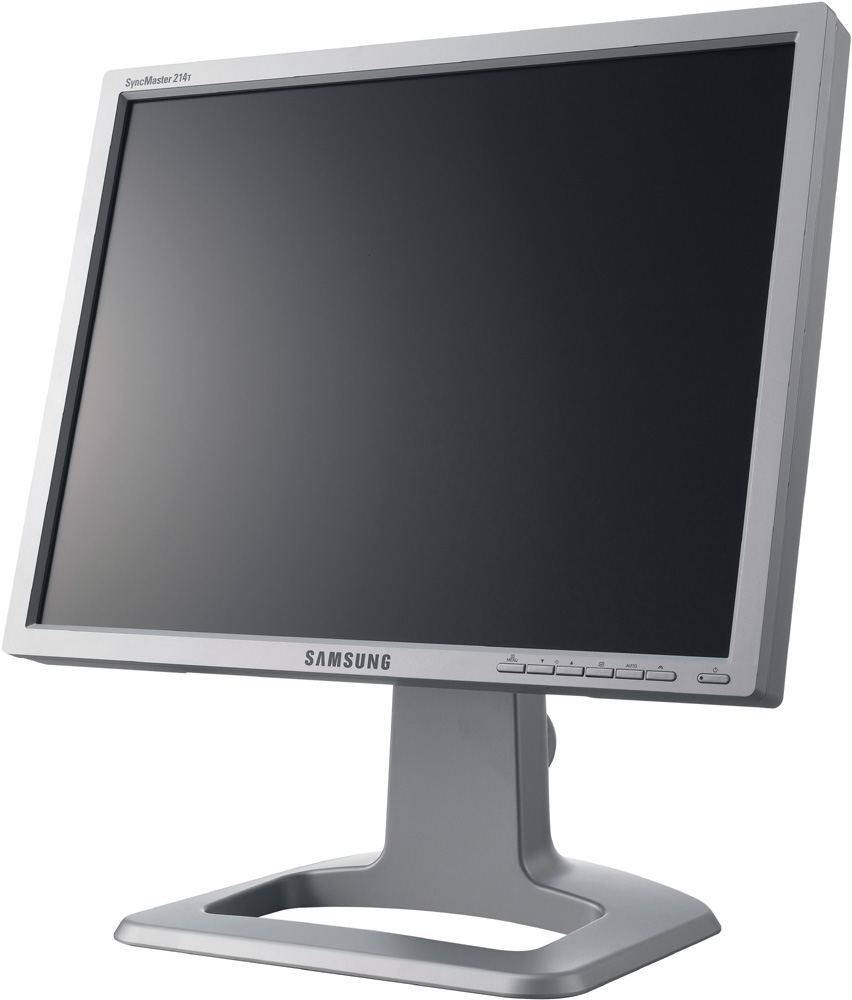 Монітор
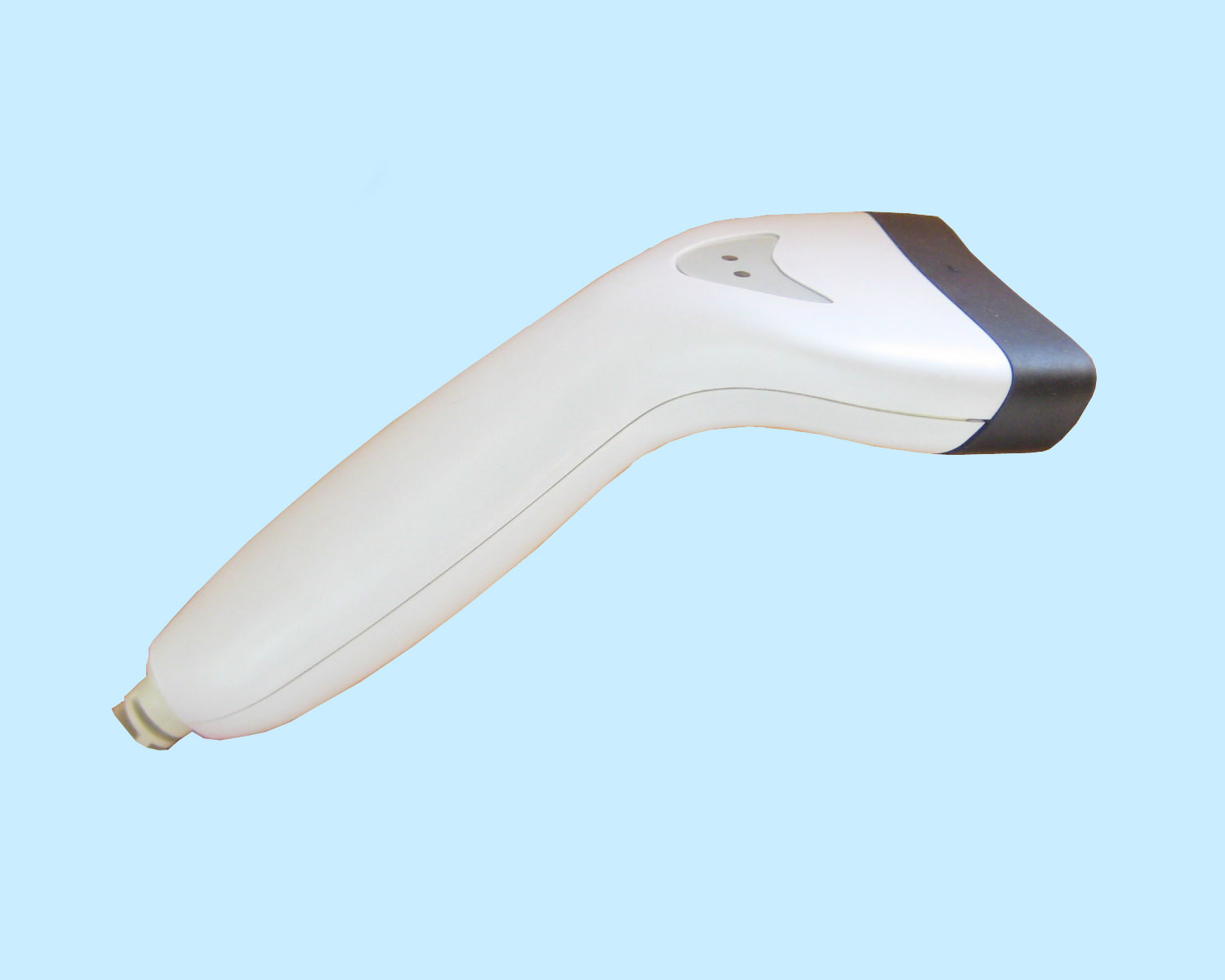 Ручний сканер
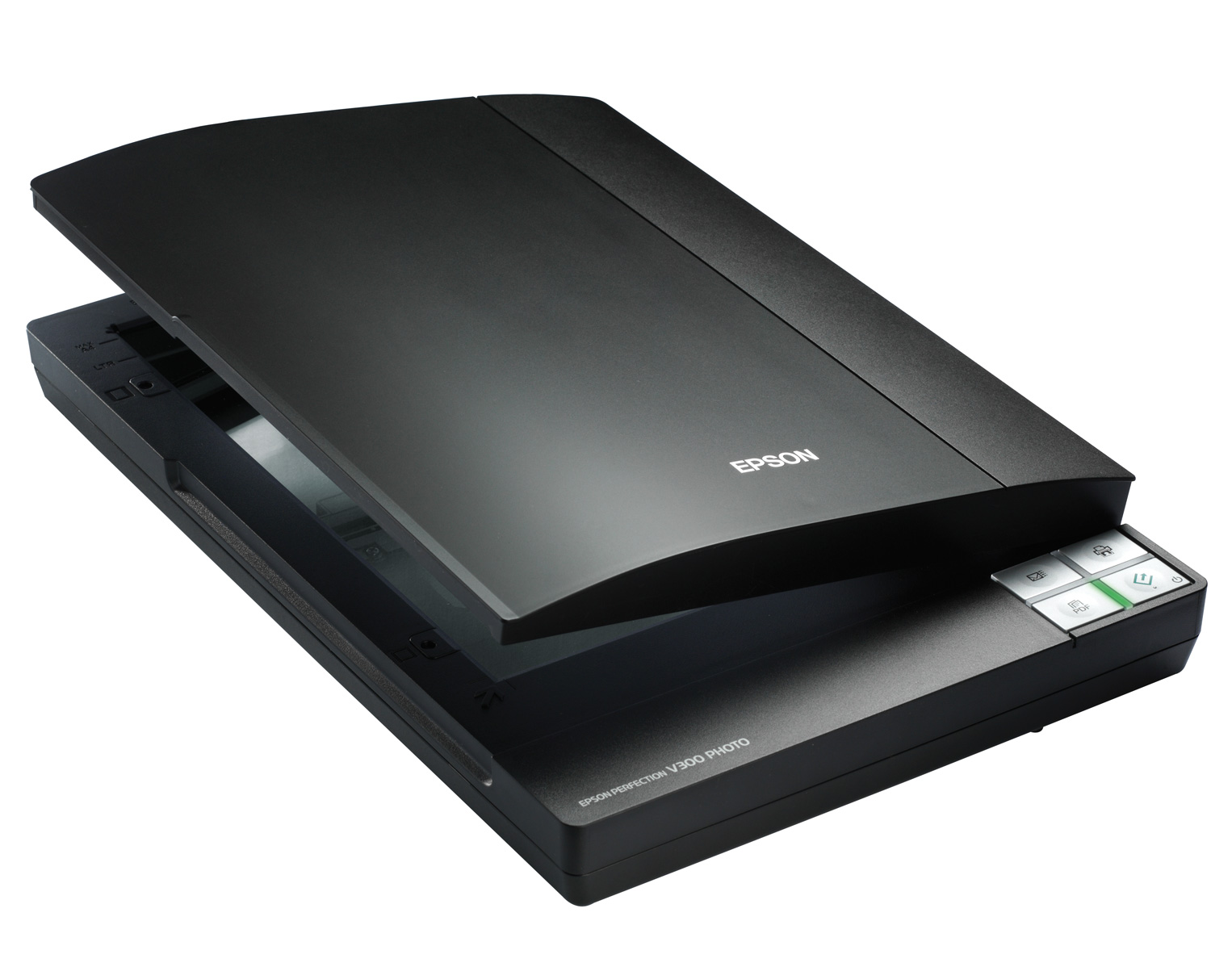 Планшетний сканер
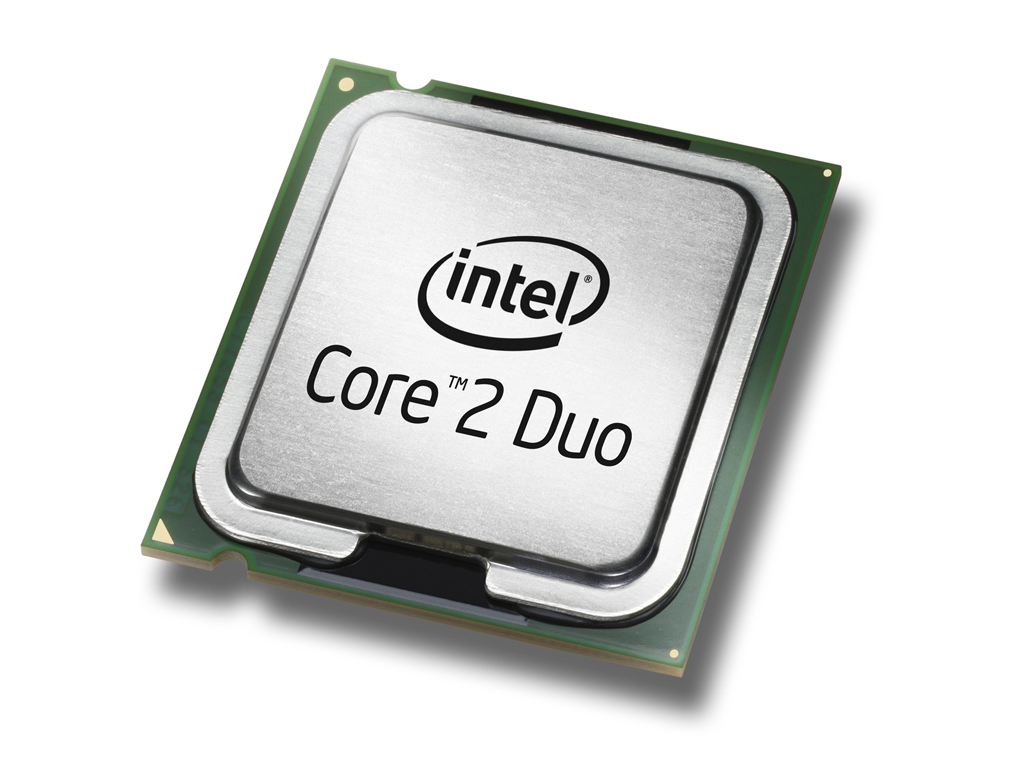 Процесор
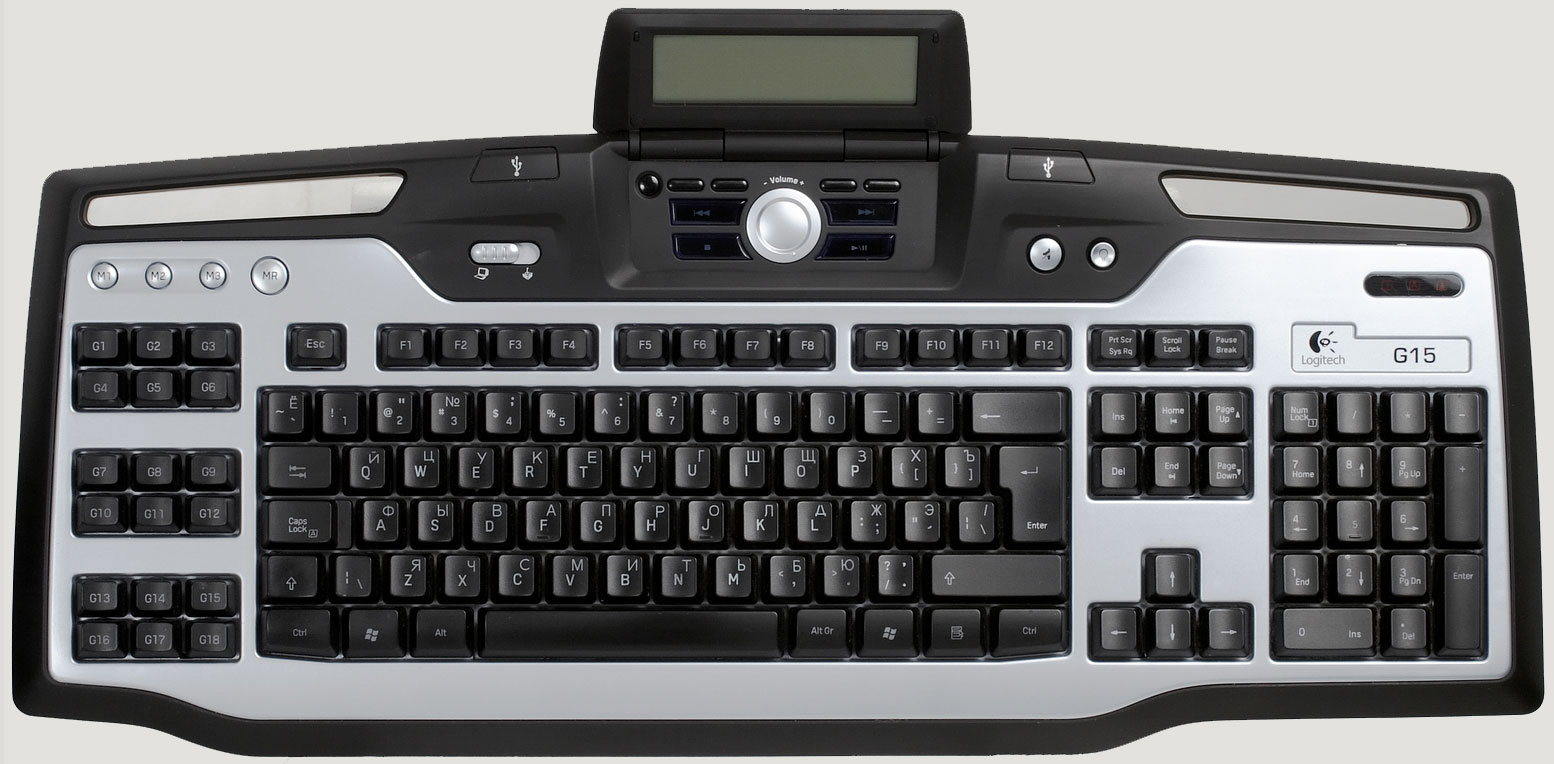 Клавіатура
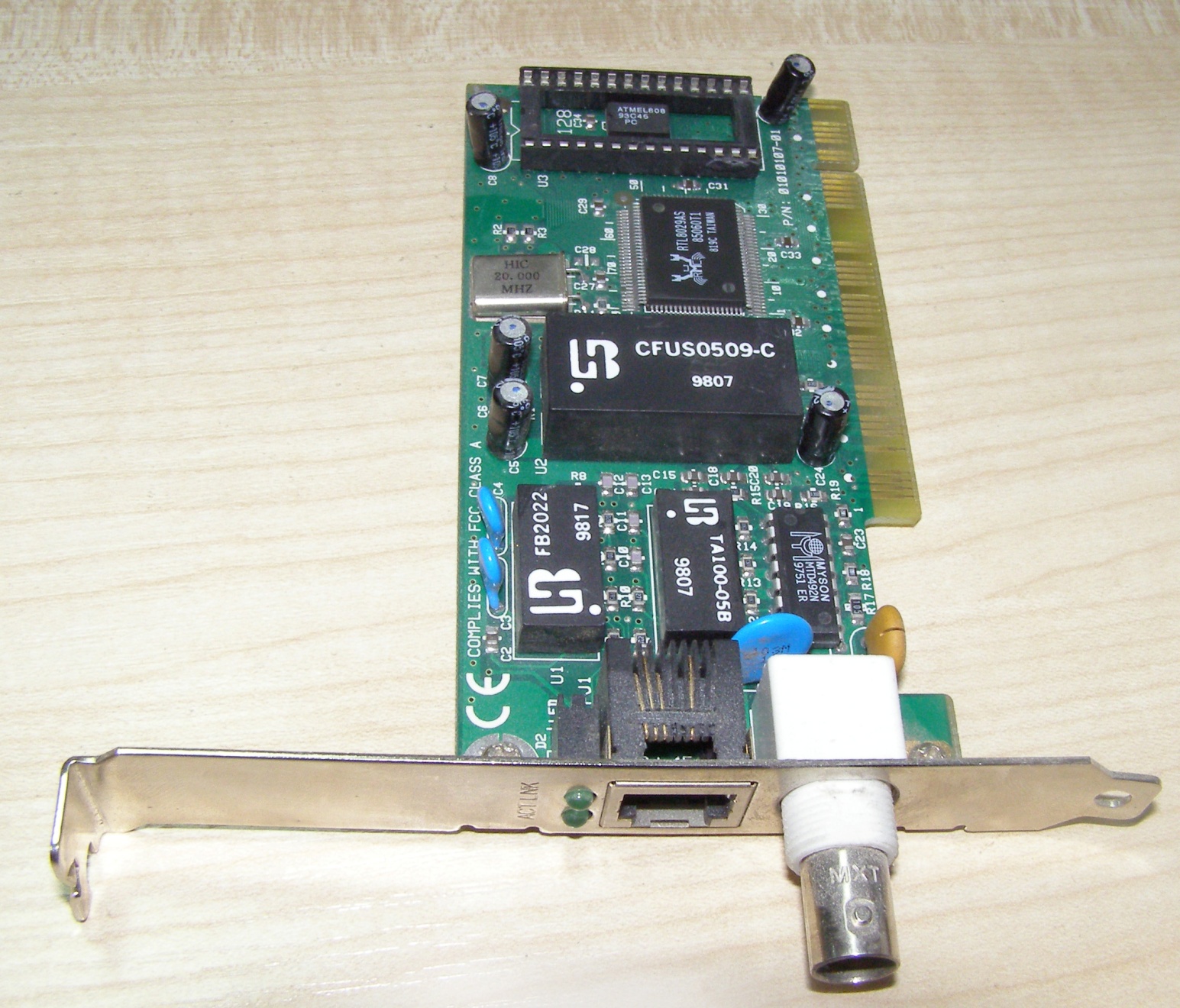 Плата мережі